Cox ZL, Nandkeolyar S, Johnson AJ, Lindenfeld J, Rali AS
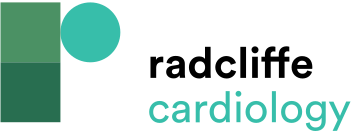 Guideline-directed Medical Therapy Prescription Rates in Heart Failure Registries and Trials
Citation: Cardiac Failure Review 2022;8:e21.
https://doi.org/10.15420/cfr.2022.08
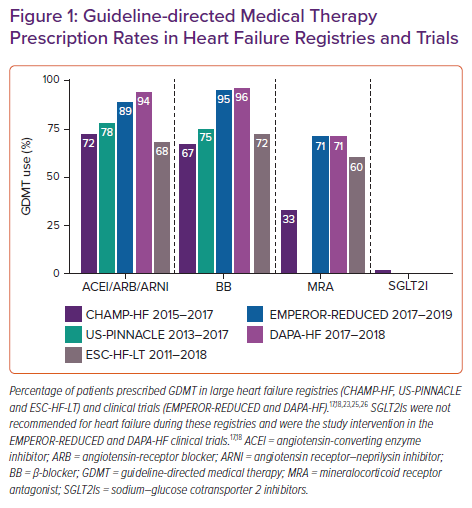